CHÀO MỪNG CẢ LỚP ĐẾN VỚI BUỔI HỌC HÔM NAY!
CHƯƠNG IV: 
NGUYÊN HÀM. TÍCH PHÂN
BÀI 2: NGUYÊN HÀM CỦA MỘT SỐ HÀM SỐ SƠ CẤP
III. NGUYÊN HÀM CỦA HÀM SỐ LƯỢNG GIÁC
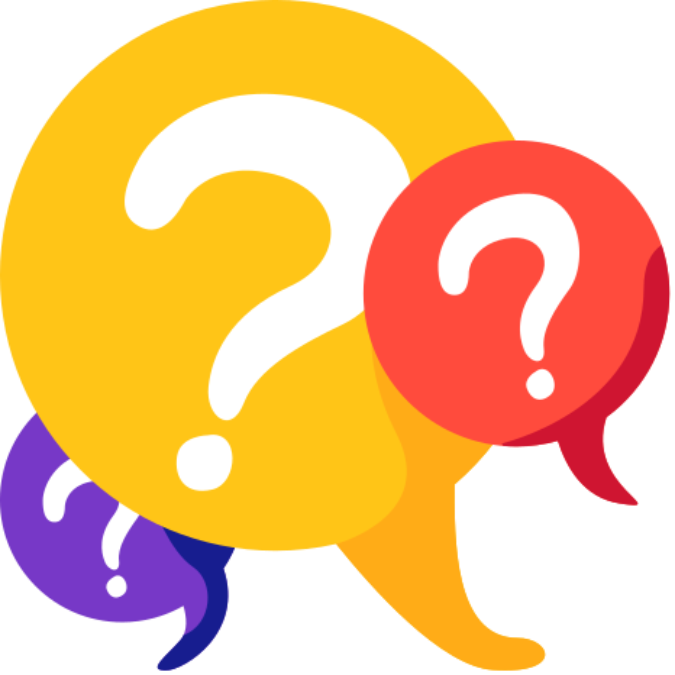 HĐ3
Giải:
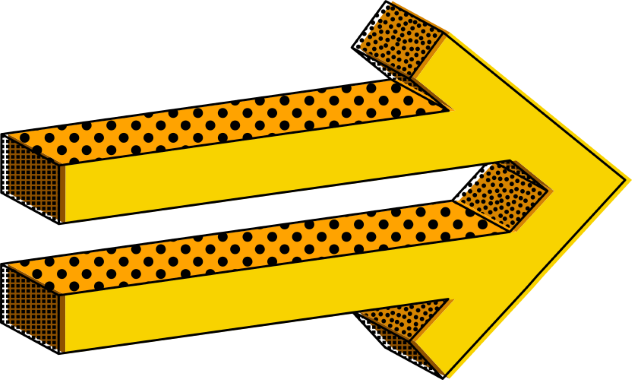 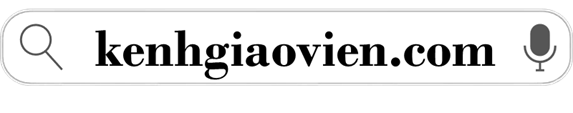 Giải:
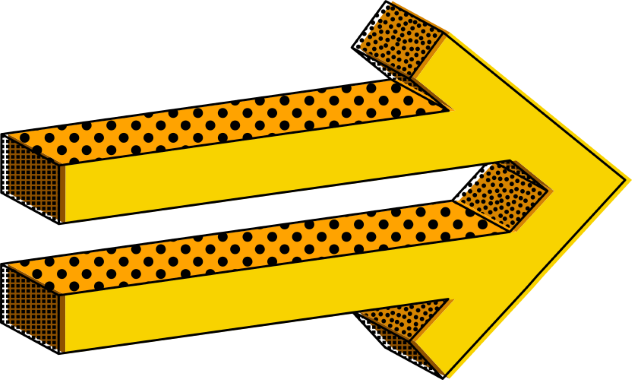 KẾT LUẬN
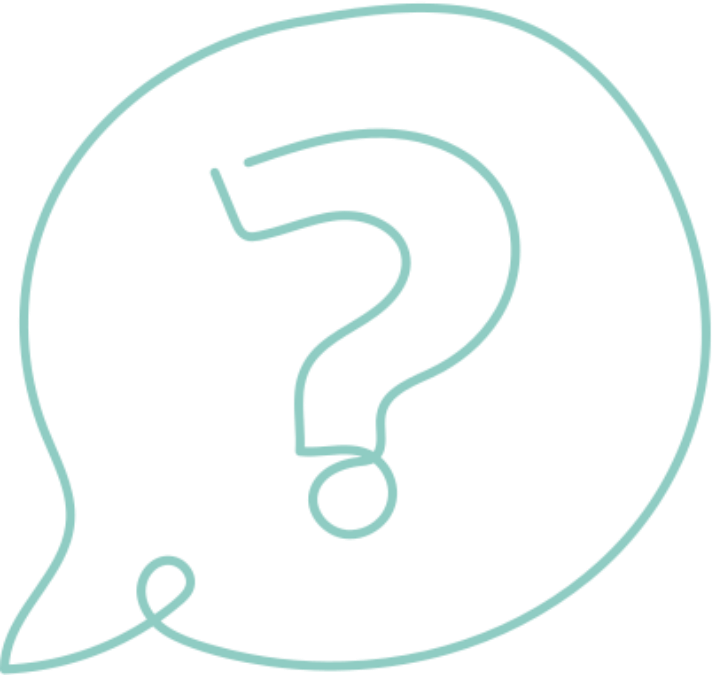 Ví dụ 4:
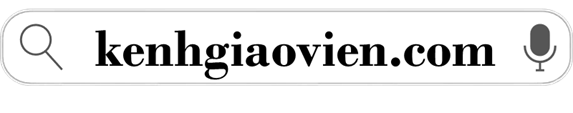 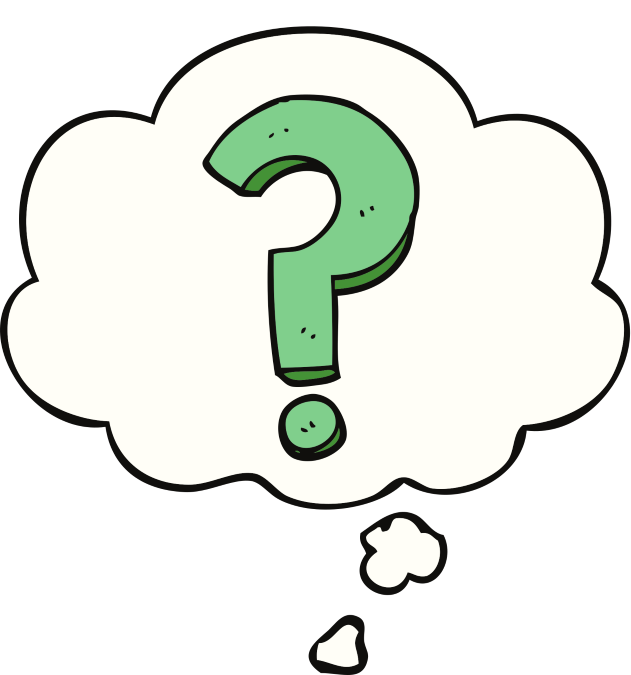 Ví dụ 5: Tìm
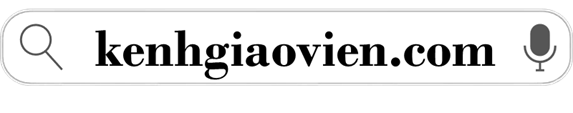 Luyện tập 4
Giải:
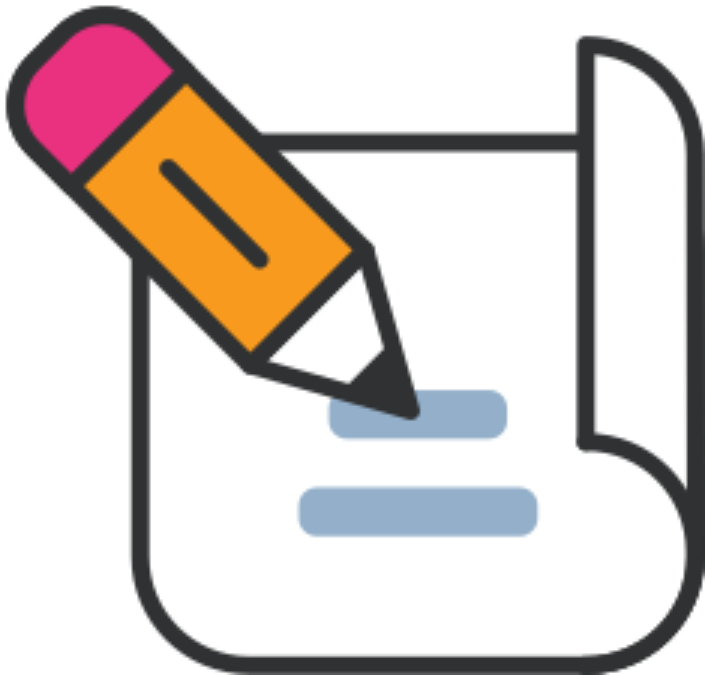 Giải:
Ví dụ 6:
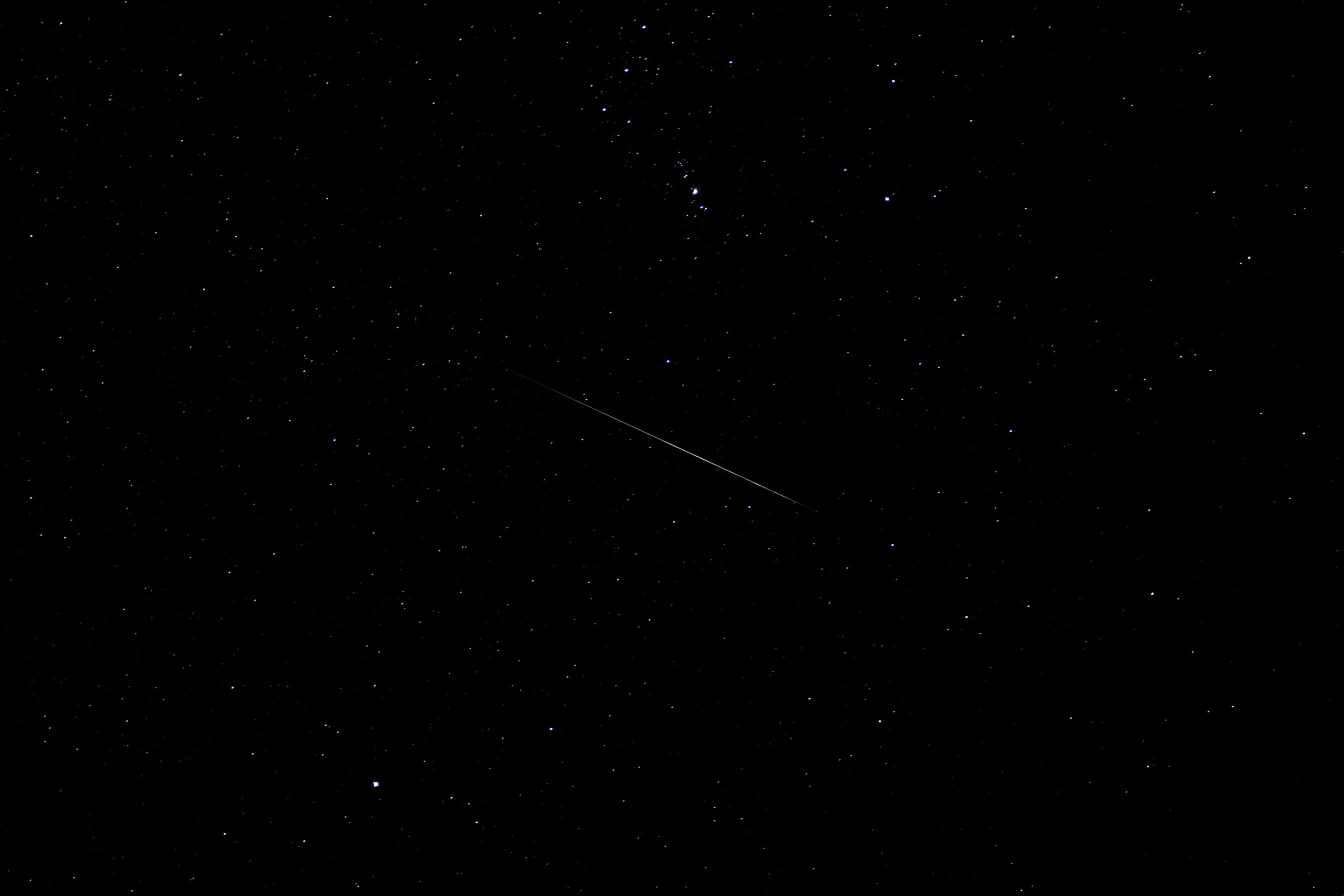 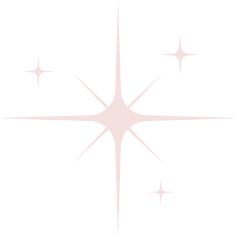 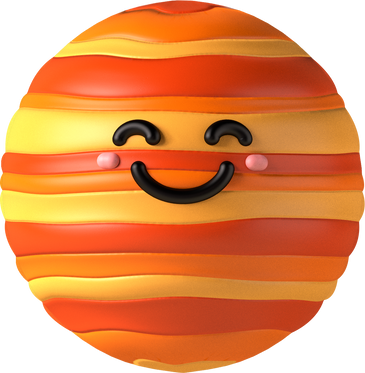 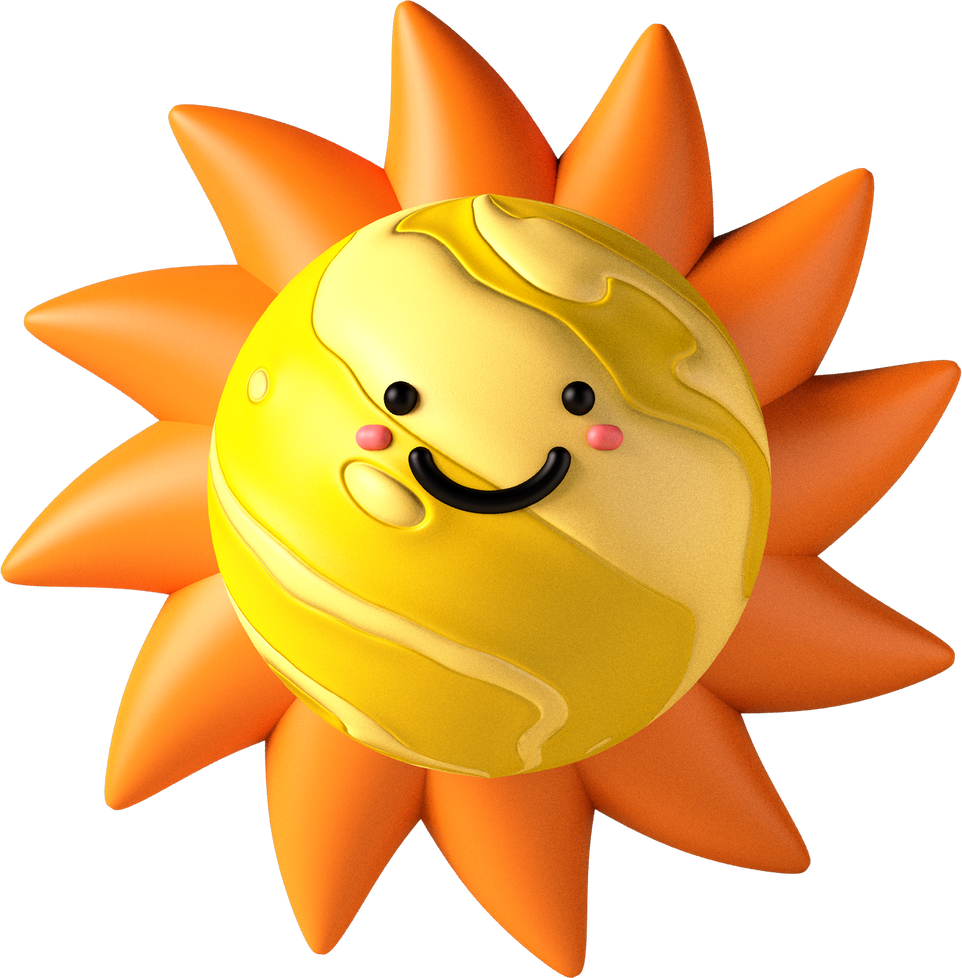 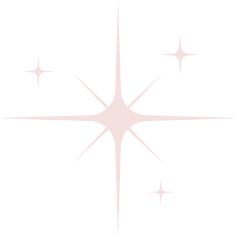 [Speaker Notes: - Nhấn vào Mặt Trời để quay lại slide bảng câu hỏi (slide 4)]
7
.........................................................................................
Giải:
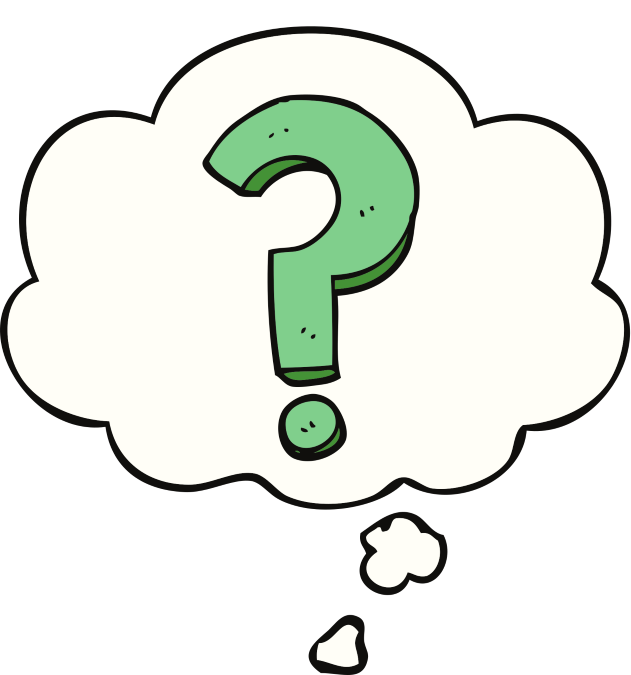 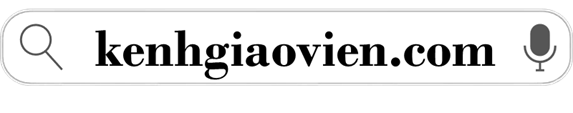 Bài 6 (SGK – tr.16) Tìm
HƯỚNG DẪN VỀ NHÀ
Ghi nhớ kiến thức trong bài.
Hoàn thành bài tập trong SBT.
HẸN GẶP LẠI CÁC EM TRONG TIẾT HỌC TIẾP THEO!